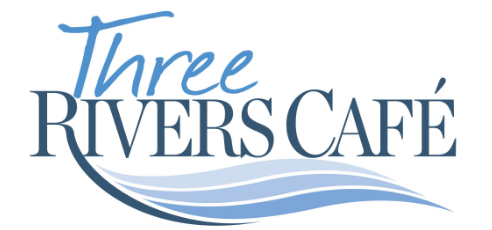 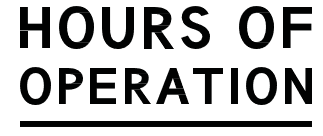 monday - friday
breakfast  |   6:30 am – 9:00 am

     lunch  |  11:00 am – 2:00 pm
saturday & sunday
lunch  |  11:00 am – 2:00 pm
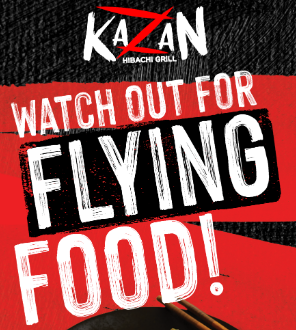 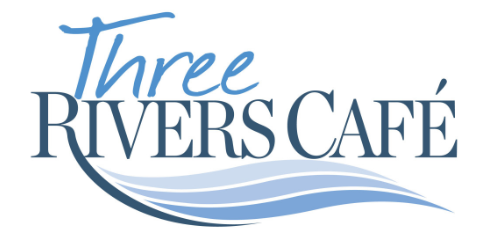 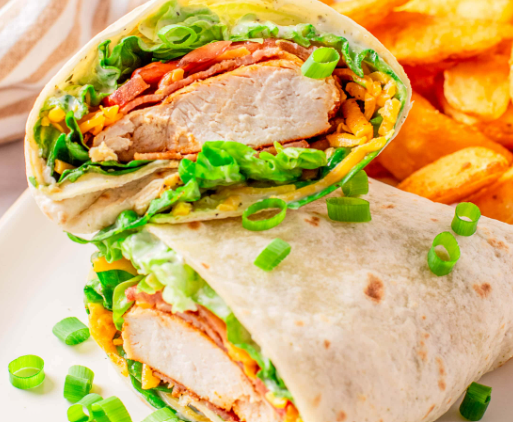 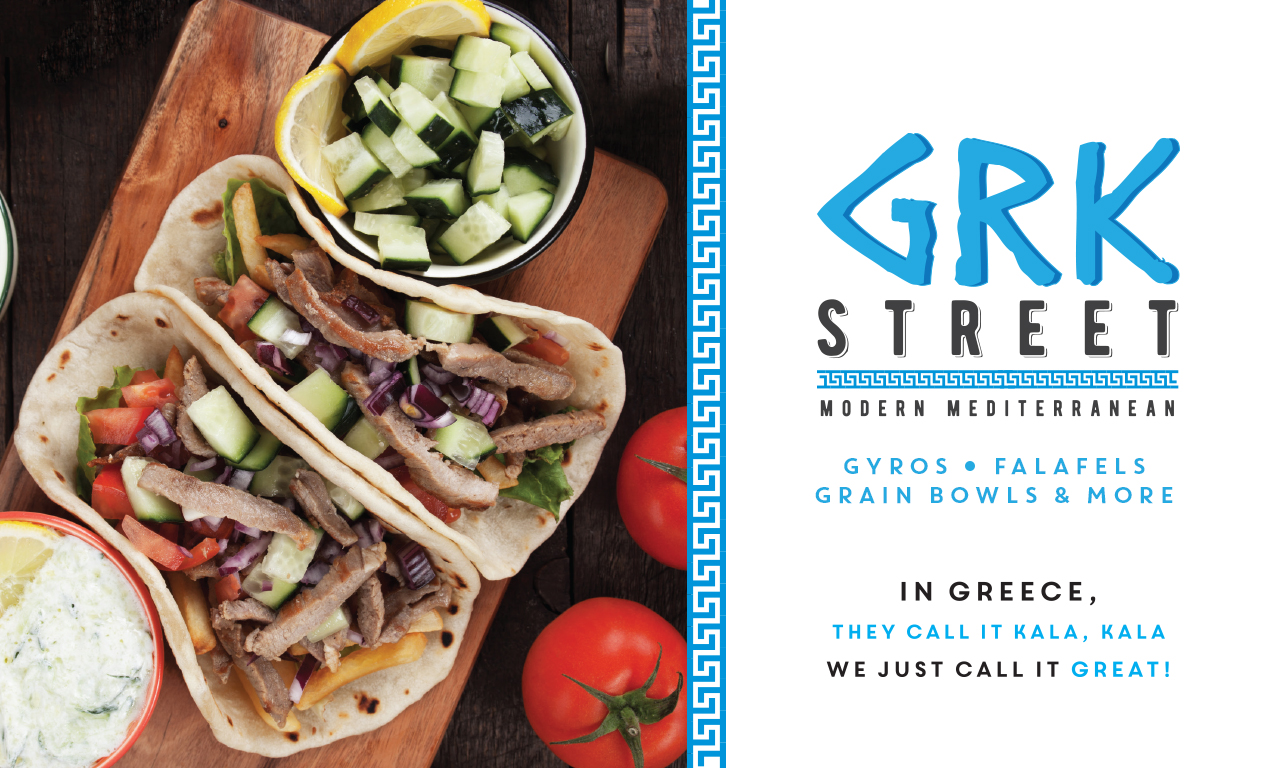 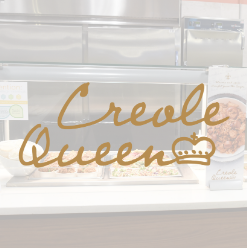 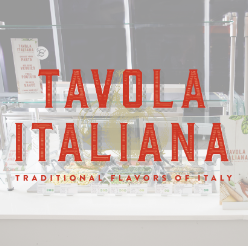 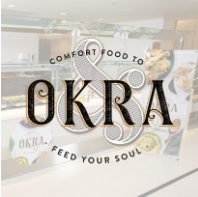 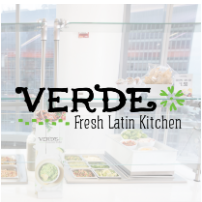